Meeqqat inuusuttullu innarluutillit ilikkariartornerat ineriartornerallu
Tiliup ataatsimeersuarnera 2024
Tamanut tulluarsakkamik ilusilersuineq
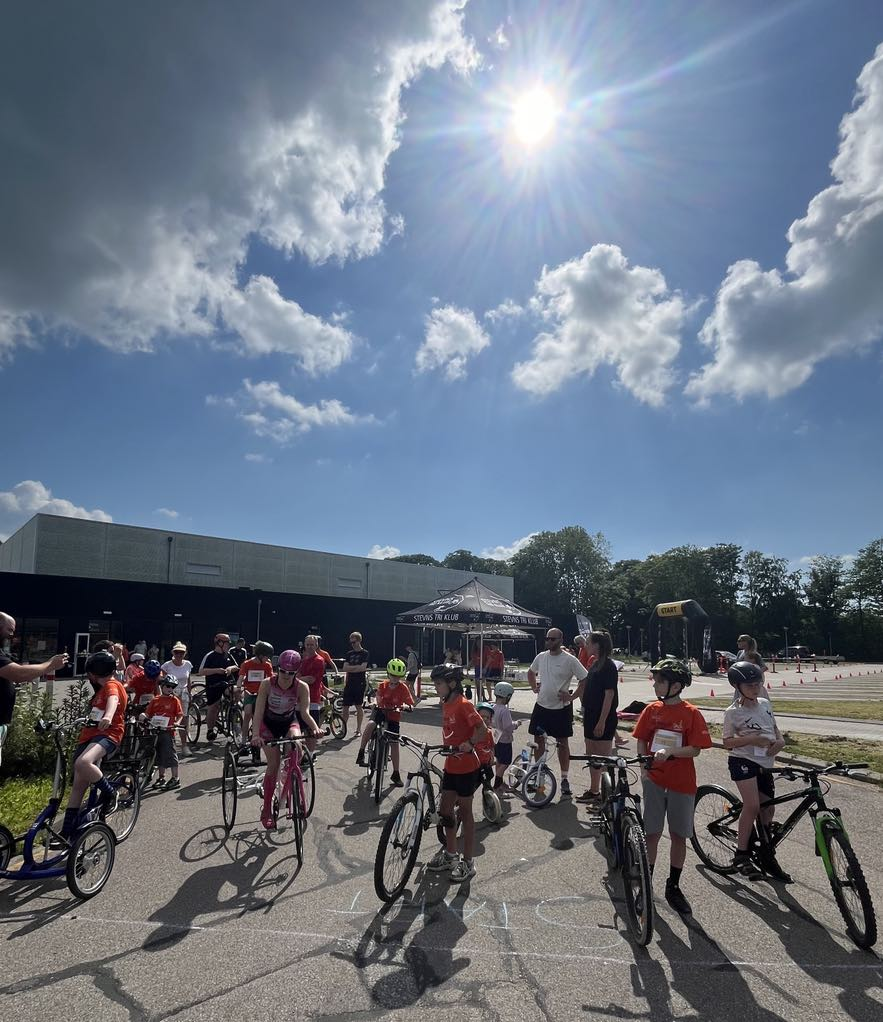 Henrik Kirk
henrik@neuropotentiale.dk
+45 27268765
Neuropotentiale.dk
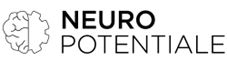 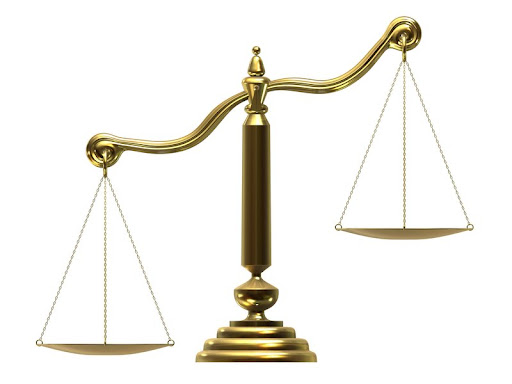 Inuttut atukkani aamma peqqinnissamut tunngasuni oqimaaqatigiinnginneq
Ilinniagaqanngikkajuttarput suliffeqanngikkajuttarlutillu 
Ikinnerujussuit nammineq ilaqutaqalertarput aamma aappartaartarput meerartaartarlutillu
Arlallit timikkut tarnikkut nappaatillit timikkut tarnikkullu napparsimalianerusarput
Kiserliorneq isumatsassimangaarnerillu annertupput
Timersornermi peqatigiiffilerinermilu ilaanissamut periarfissakinneruneq
Pinngortitamiinnerup, silamiinnerup kulturikkullu sammisaqarnerup annikinnerunerat
Arlallit nammineq nakorsarisaminnut, nakorsamut pigaartumut attaveqartarput unitsinneqarnerillu  arlallit
Ikinnerusut napparsimmavissuarmi misissorneqartarput
Inuit CP-llit ukiui malillugit aaqqiissuusssaasumik nakkutigineqarneq ajorput
Inunnut mianerisassanut pisariaqartumik tapersersuinissaq qulakkeerniarlugu pitsanngorsaanissaq assut pisariaqartinneqarpoq
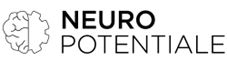 Inissaqartitsineq oqimaaqatigiinnerlu
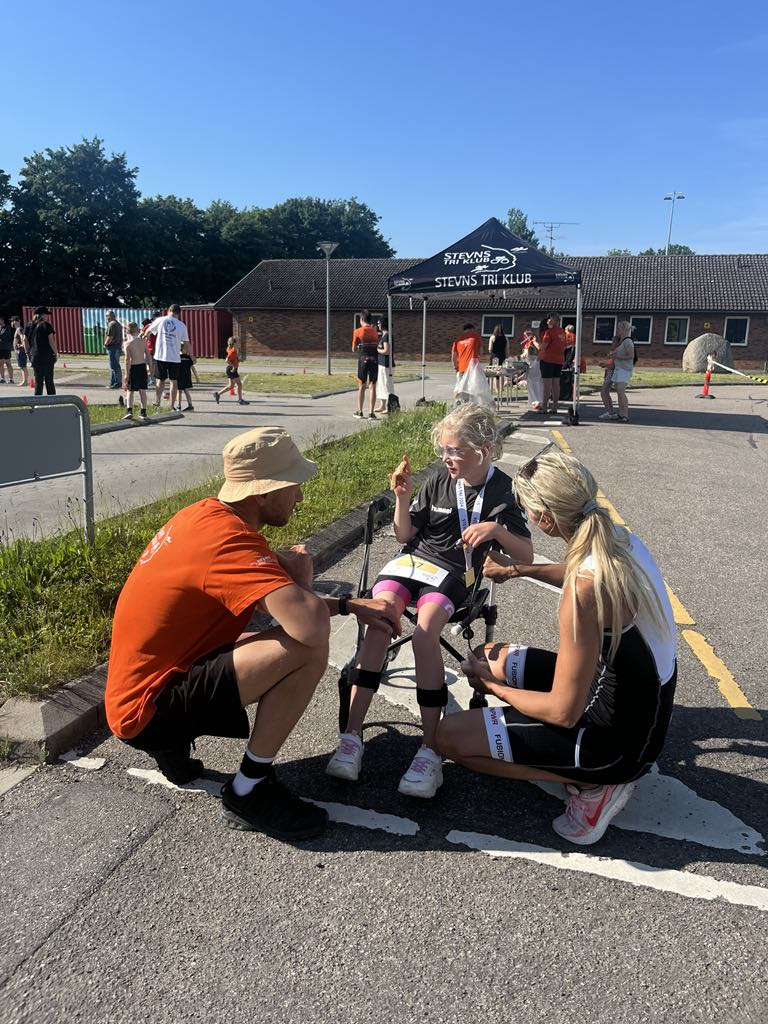 Timikkut, maluginiutitigut eqqarsartaatsitigullu, aamma inooqataanikkut isumalluutit  
Isiginnittaaseq imminullu ilisimaarineq
Iliuuseqarnermi piginnaasat misigineqarsimasut
Inuttut ikiuutissat 
Akiuulluarsinnaaneq
Sinaakkutit  
Illuutit
Malittarisassat najoqqutassallu
Inunnut allanut attaveqarneq, tapersersuineq oqilisaassinerlu
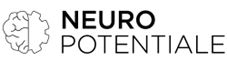 Stevns Tri 2024 – meeqqat unammilligassallu qatanngutigiillu
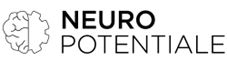 Stevns tri 2024 - iluaqutit
Najukkami triatlonimik peqatigiiffik unammiuaarnermik aaqqissuussissaaq
Kommunimit tapersersorneqarluarneq – annikinnerusumik allaffissorneq
Meeqqat tamarmik aaqqissuussaasumik timersornissamut kajumissuseqarput
Nammineq piginnaasat misigalugit
Ataqatigiinnut allanut nuussineq/nikinneq
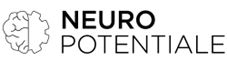 Inuusuttunut inersimasunullu CP-linnuut onlinekkut sikkilerneq
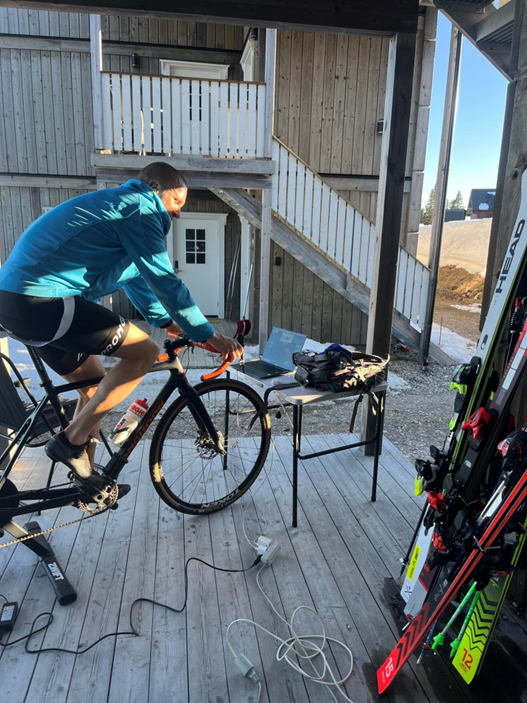 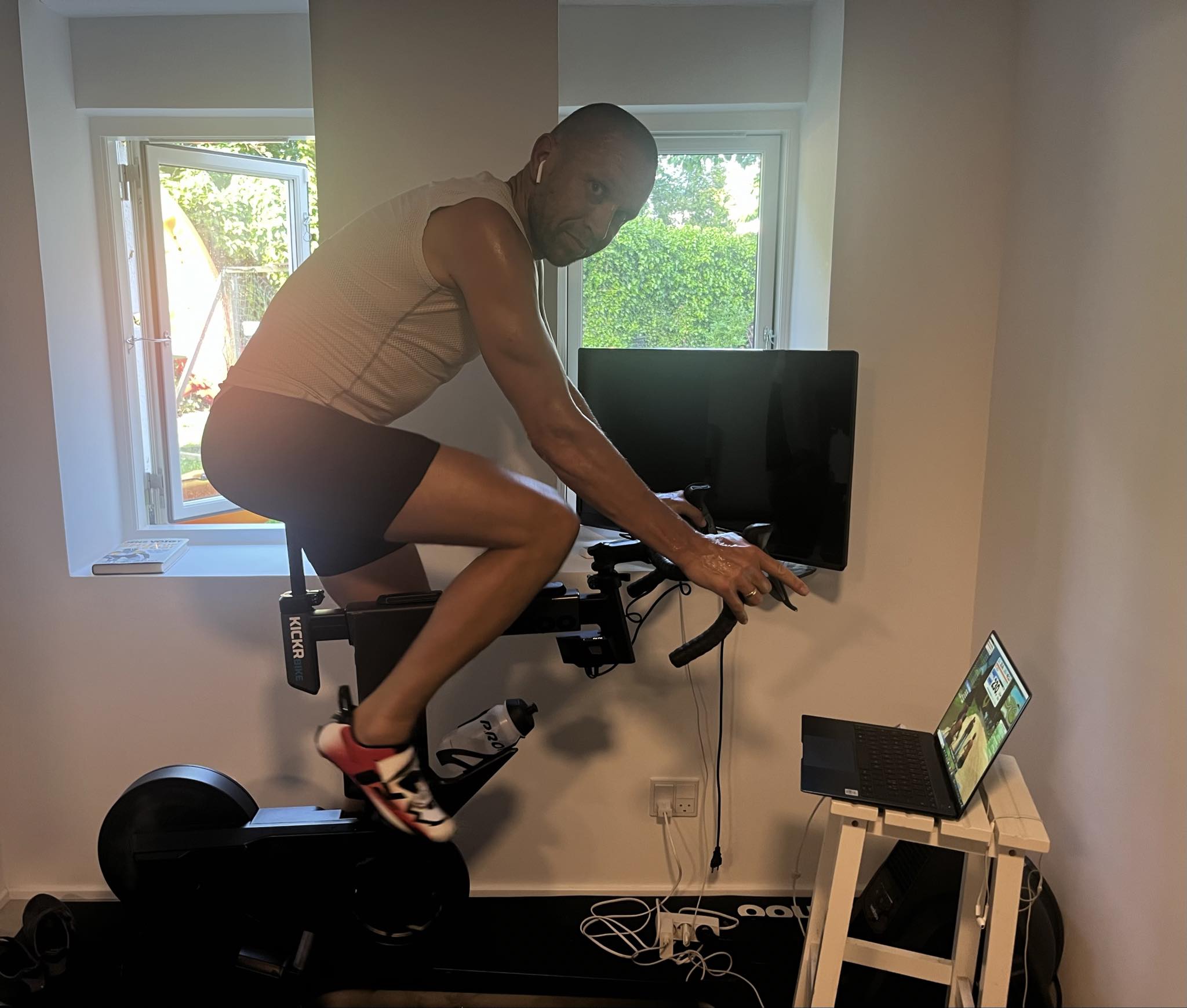 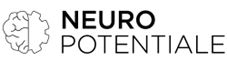 Inuusuttunut inersimasunullu CP-linnut onlinekkut sikkilerneq
Københavns Universitet aamma RigsHospitalet-imi CP-klinikki peqatigalugit misissueqqaarneq
Inuusuttut qulingiluat 13-17-inik ukiullit
Inersimasut 14-it 18-ileereersimasut
Inuit mianerisassat: kiserliortut, isumatsassimangaartut, timikkut unammilligassallit
Inernera
Timikkut pitsanngoriaatit: TUG, RSS, FTP 
Isumatsassimangaarnerup kiserliornerullu annikillinerat
Sapaatit akunnerini 12-ini sapaatip akunneranut pingasoriarlutik aaqqissuussaasumik ingerlaneq aamma timersorneq 
Ataatsikkut Zwift aamma Teams
Peqateqarneq aamma assigiinngiiaartumik timersoqateqarneq – immikkut timersorneq
Ukiamut saqqummersinneqassaq
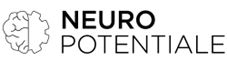 Angerlarsimalluni sungiusarneq – inummut tulluarsakkat
Periaaseq ilitsersuinerlu
Anguniakkanik aqutsinikkut aaqqissuussaasumik pilersaarusiorneq(SMART-mål)
Ungasinnerusoq eqqarsaatigalugu ilikkartitsisarnermik ineriartortitsinermillu qitiutitsineq
Inunnut ataasiakkaanut sammisoq - ZNU 
Ilisimatuussutsikkut paasisat tunngavigalugit
Qaratsap sungiussiassusianut periarfissat: uteqattaarinerit, sakkortussuseq, isumaqartitsilluarneq
Qanimut malitseqartitsineq, angajoqqaanit tapersersorneqarneq, ilitsersuineq siuariartortitsinerlu
Ajoqusernissamik pinaveersaartitsineq
Angerlarsimaffimmi najukkamilu periarfissanik atorluaaneq
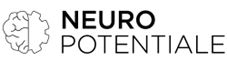 Angerlarsimalluni sungiusarneq – attaveqaatitigut
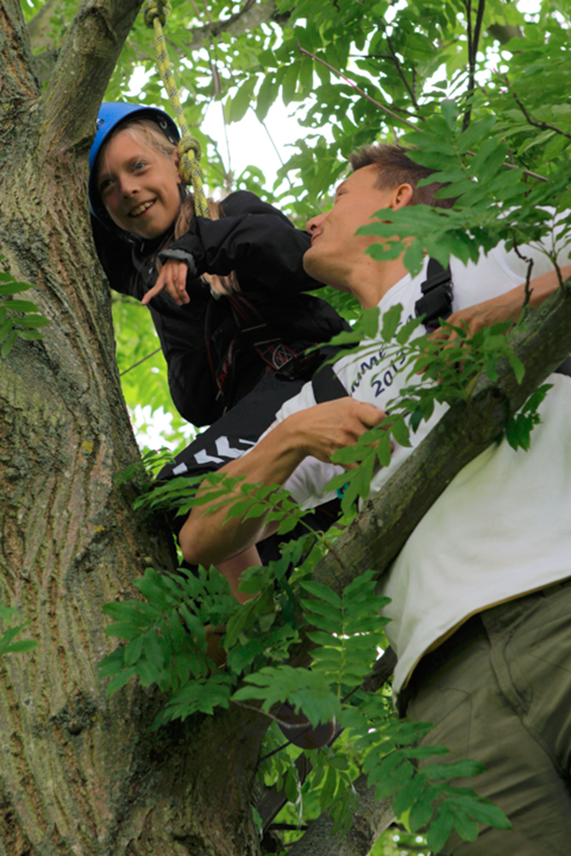 Attaveqarfinni isumalluutinik qulaajaaneq
Angajoqqaanik attaveqarfinnillu piginnaanngorsaaneq
Suliatigut ilisimasalinnik qanimut siunersioqateqarneq
Inuit ataasiakkaat eqqarsaatigalugit isumalluutinik ineriartortitsineq
Periarfissat amerlinerisigut ilaqutariinnut isumalluutinik pilersitsineq
Iliuuseqarnissamut piginnaasaqarlualernermik misigineq, ulluinnarni naleqquttuummat
Isumalluutinik pilersitsinikkut akiuulluarsinnaaneq/illersorluarsinnaaneq
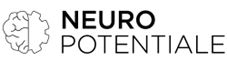 Attaveqarfissaq
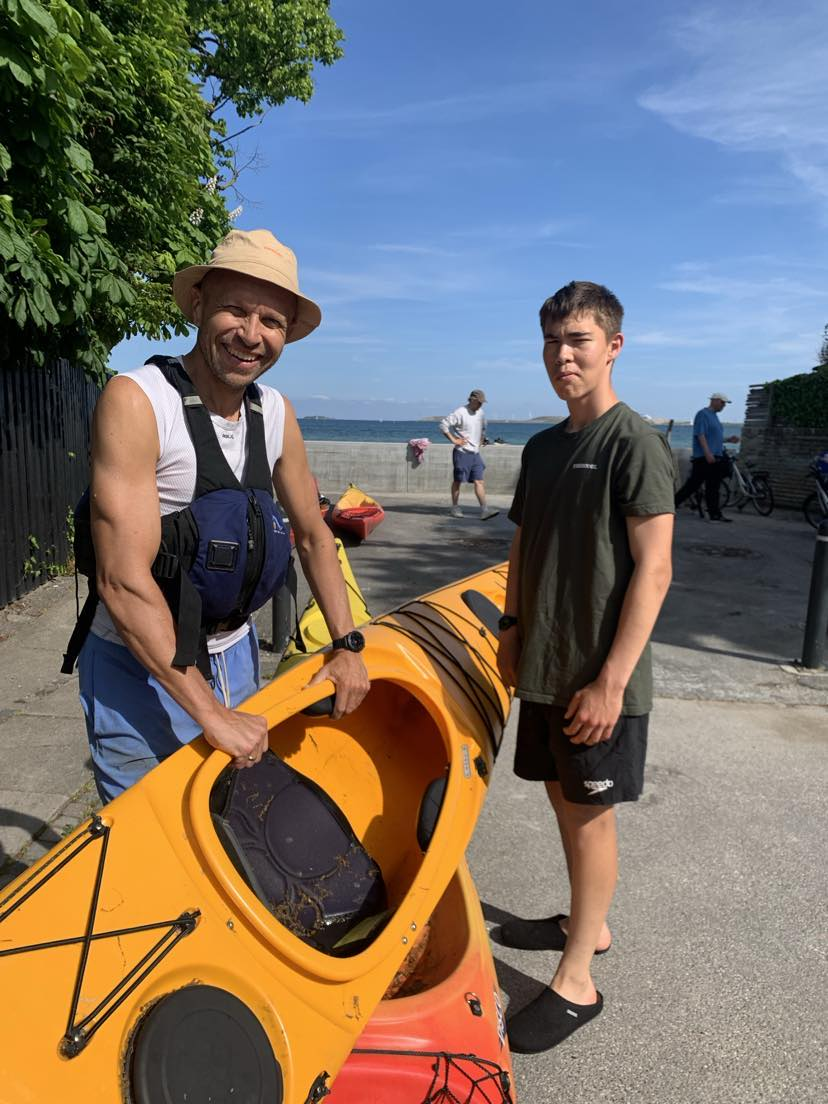 Henrik Kirk
henrik@neuropotentiale.dk
+45 27268765
Neuropotentiale.dk
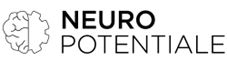